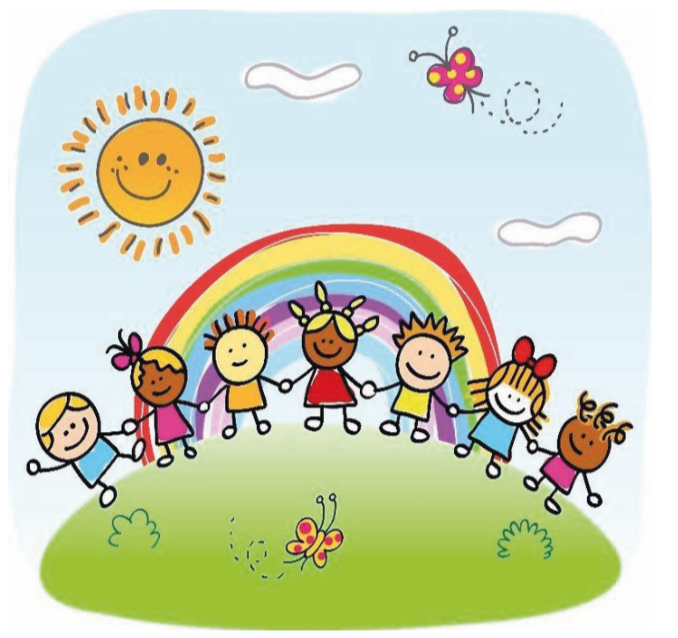 How we continue to deal with coronavirus. Briefing
Little Gem’s Childminding
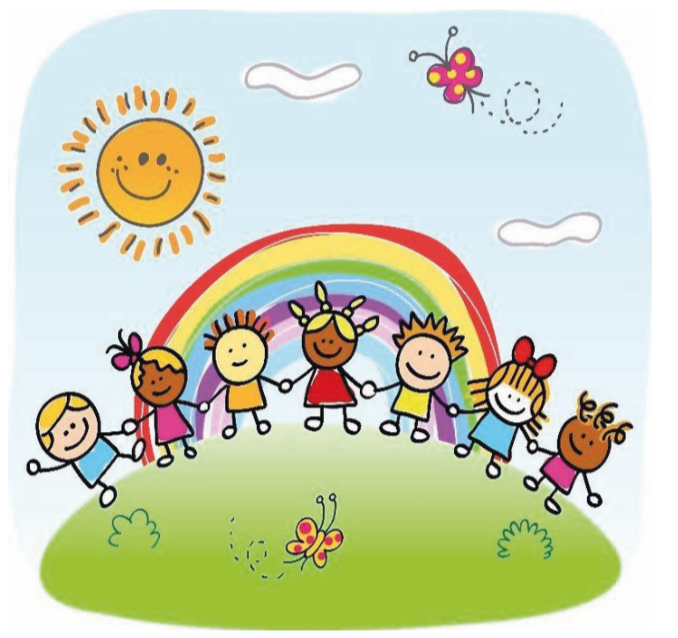 Immediate Actions Implemented
Further to the ever evolving situation additional precautions were undertaken such as : -
Hygiene
Washed all bedding after each use instead of each child’s weekly

Removed games / toys that encouraged close contact e.g. ‘speak out’.

Deep clean carried out throughout all potential areas of risk including the following :

Deep clean with Dettol.

Dettol all toys.

Entire Toy Swap.

Washing Machine Cleaned.

High Use Areas Such As Door Handles Regularly Cleaned.
Updated and changed handwashing signs. Increased the amount of times we washed our hands. All Children's / Staffs hands washed immediately when entering the property. 
Continual cleaning using Dettol on all surfaces
Talked about hygiene with the children and the necessity of cleaning your hands more frequently.
Communication
Further to the ever evolving situation additional precautions were undertaken such as : -
Friday 20th March. Closed to non key workers as per government request and moved parents final weeks fees to April

Continued for 1 more day with Key workers children, then closed Little Gem’s, all children in care staying at home with parents.

Reduced April Fees. Key Workers 50%, Non Key Workers 25%
All parents now paid a 50% deposit to hold space for when we re-open, reduced fee's to help parents in this difficult time.
Regular updates provided via WhatsApp to both parents and staff.
Information poster displayed on the front door with government guild lines during the early stages of the outbreak.
Sent links to parents with government guidance and refreshed them when changed.
Individual Staff TrainingCarried out at home or via video link
Linzie
Pacey Courses 
EYFS Framework
Apprenticeship - Management Diploma


Terri
Apprenticeship – Early years Educator
Vera
Pacey Courses
Apprenticeship - Early Years Educator

Maria
Senco
Apprenticeship - Management Diploma

Lauren, Blue and Joe
Pacey Courses
Zoom Staff Meetings & TrainingZoom is an online meeting forum
Further to the training the workforce can carry out at home, periodic online meeting will be carried out. This will entail the following.
Safeguarding refresher quiz
Schemas & Speech and Language refresher quizzes
Ofsted inspection talks – what to expect, questions they might ask
Running through expected plans for 2nd premises.
Planning activities for next term.
Learning Little Gems Theme Tune for the Playgroup 
What next?
How we are moving forward
Overview
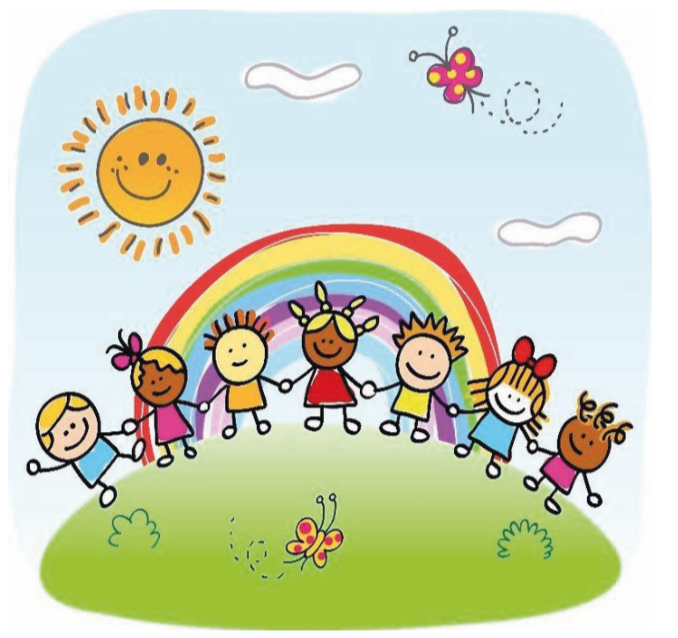 We will be reopening the childminding setting as soon as safe to do so inline with the current government guidance.
During the shutdown period we are making the setting perfect for the children to return to.
We have been working in the background with a view to opening a pre school and after school club. The premises has been determined and we are working closely with Ofsted and have obtained the first stage of non domestic care licensing.
Staff training will continue throughout the closure and interviews for new staff will be carried out online via the Zoom App. 
We will be developing welcome packs for new and existing parents, creating a website, rebranding and advertising.
We are striving to bring certainty and stability in these uncertain times and we want you to come along with us on this adventure.
What we want to do for our parents now
First and foremost all feedback and new ideas will be greatly appreciated from parents children and staffWe would like to do the following during the shutdown period to do what we can for the children and parents  and what we have already done
Sent school starter checklists to those moving up to reception in September.
Sent parents link to twinkle, jolly phonics and various other helpful sites.
Sent parents of EYFS children the children's next step and ideas for encouraging and improving those.
Created Zoom playgroup and staff educating sessions.
Ask older children; school age, to all design and create a poster to spread love and happiness.
Ask the children to write some fact sheets on travel, map of the world, other countries, do some drawings and flags. Please send pictures of their work so it can be displayed on our Paddington bear exploration display so they can see and what they would like to add to them
How we are going to continue planning for the new Pre-School and Afterschool club
Staff
Admin
Zoom staff meeting
Arrange interviews for new staff via Phone call and Zoom
Staff training.
Plan the 1st term – open days, initial activities, meal plan, staff rota.
Research visitors from local community for themed talks. Fire fighters, police officers, dancers, doctors, chefs.
Rebrand and create a new welcome parent brochure – facts fees and photos.
Complete Website with designer
Employ 4 new staff on a temporary basis and arrange necessary checks and training
Liaise with Dartford living, Childcare.co.uk and other advertising sites.